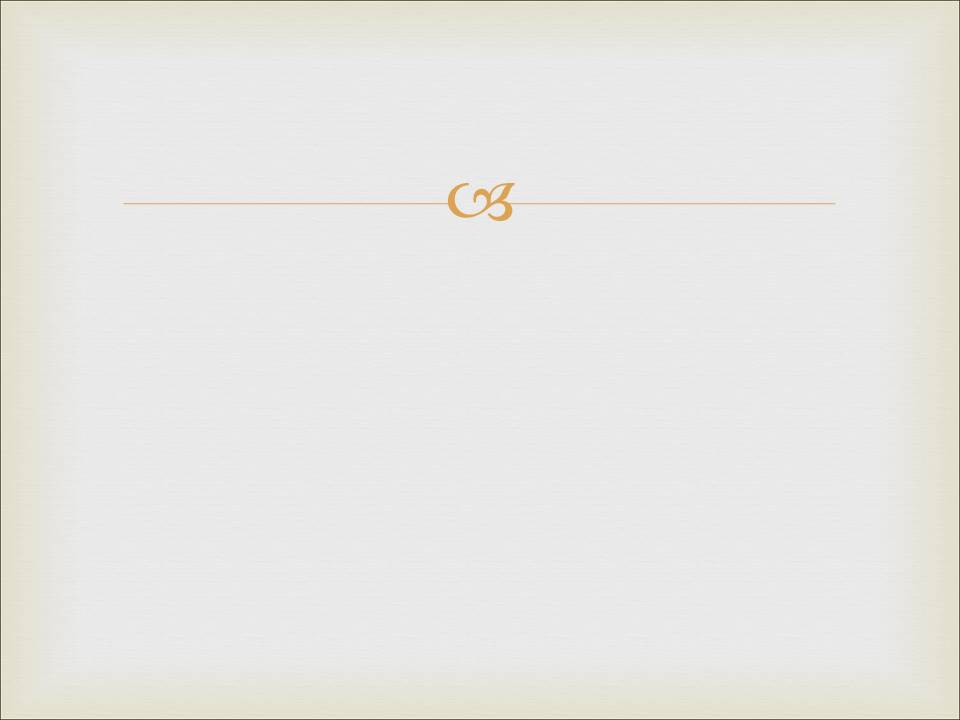 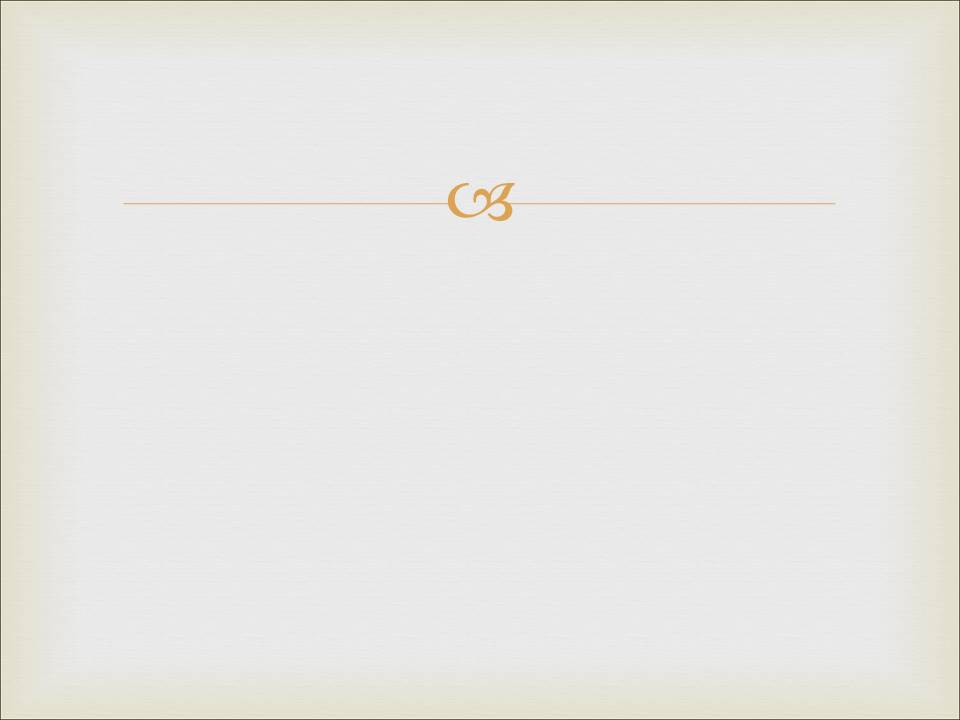 Аргумент М. Гайслера.
Неможливо заперечувати існування деяких речей (напр., я не можу заперечувати своє власне існування).
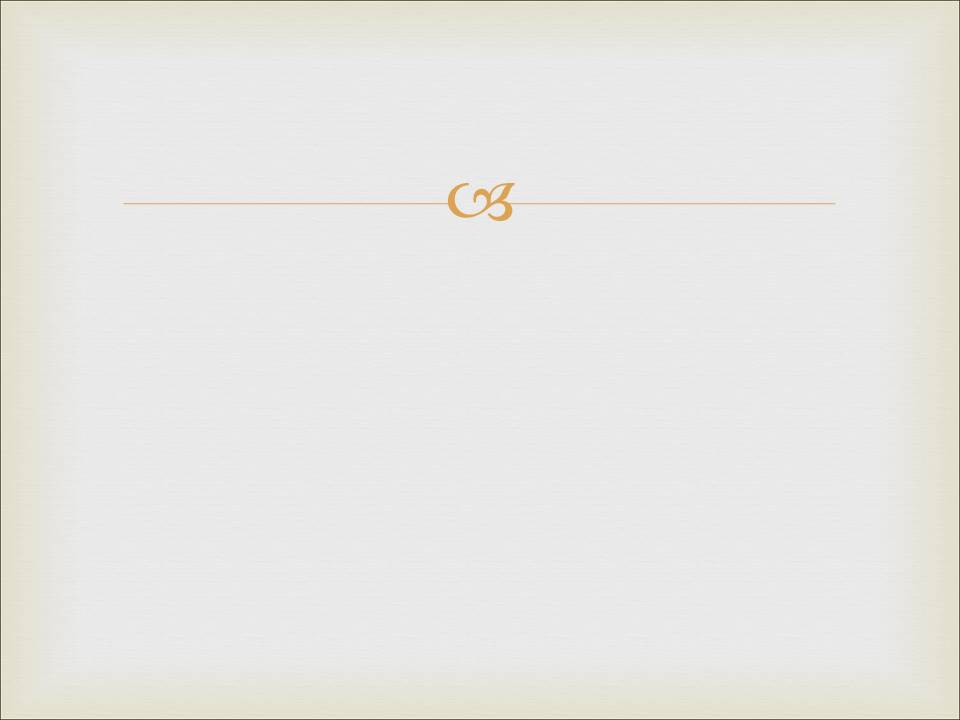 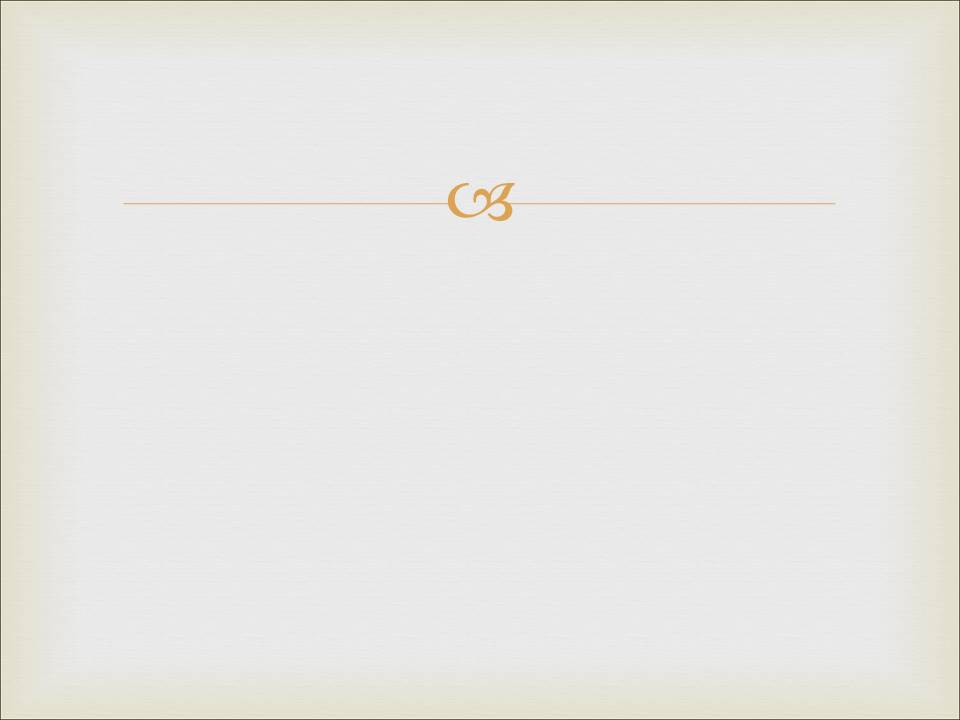 Аргумент М. Гайслера.
Неможливо заперечувати існування деяких речей (напр., я не можу заперечувати своє власне існування).
Моє неіснування є можливістю .
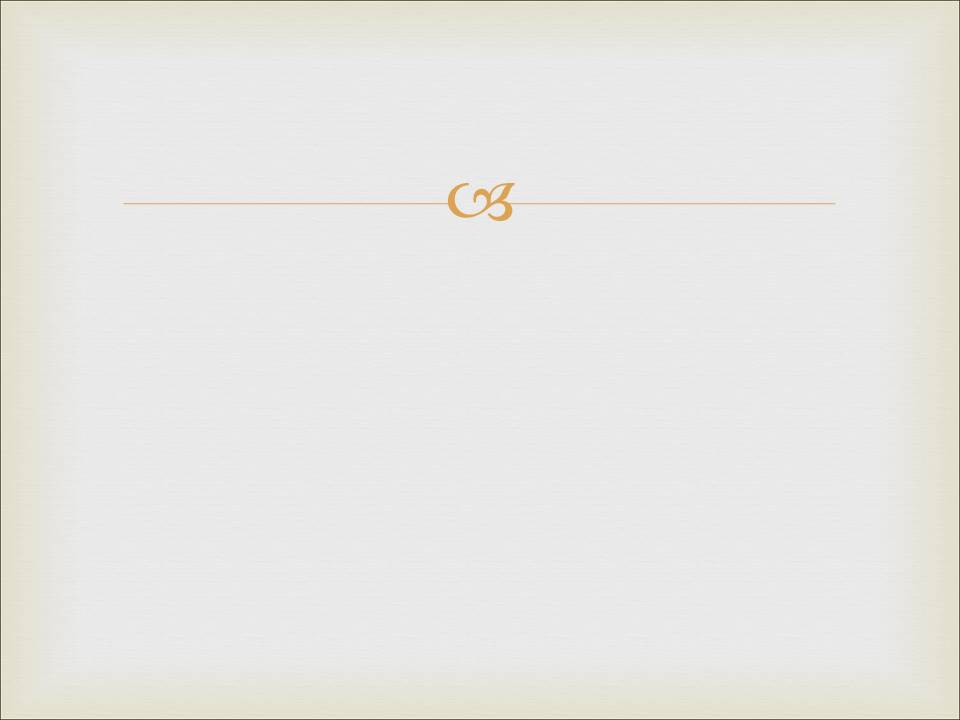 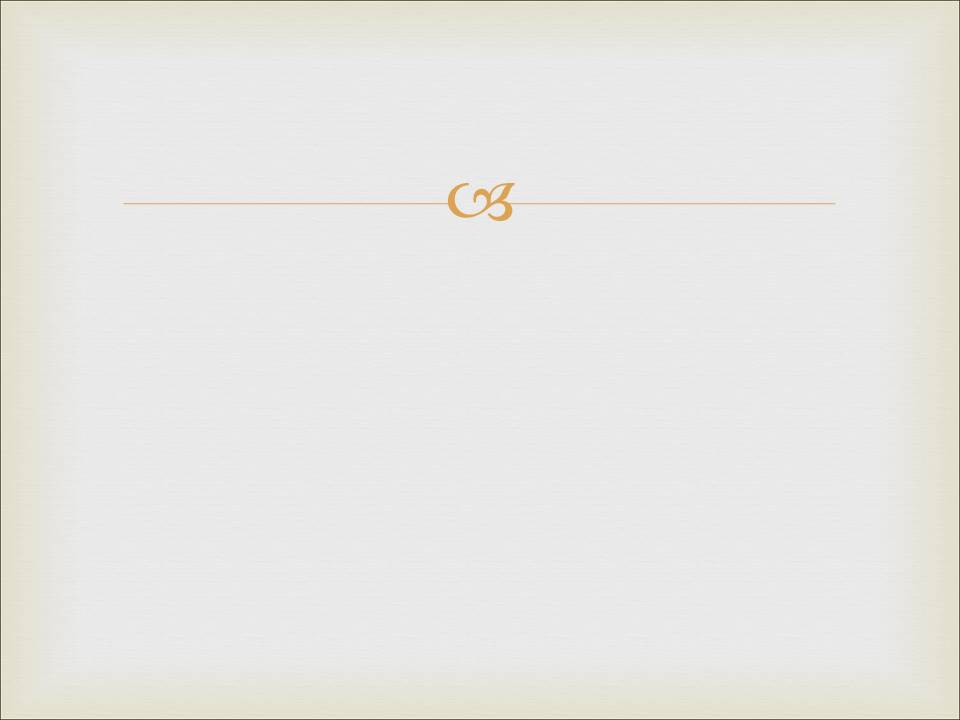 Аргумент М. Гайслера.
Неможливо заперечувати існування деяких речей (напр., я не можу заперечувати своє власне існування).
Моє неіснування є можливістю .
Все, що мало можливість не існувати – все, що матеріальне, в теперішній час викликане до свого існування якоюсь причиною.
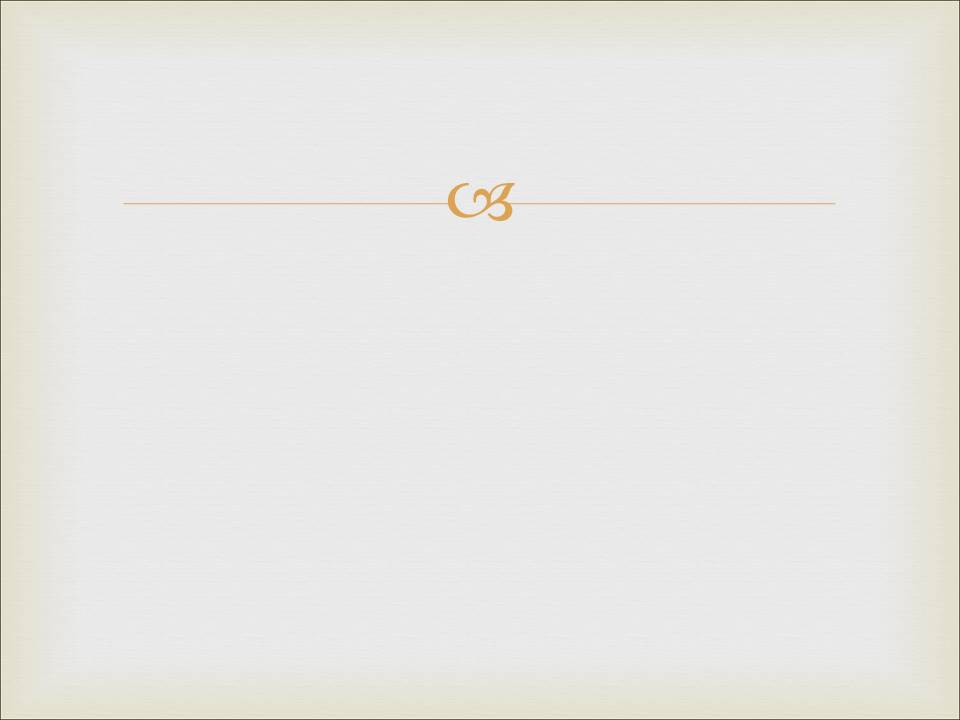 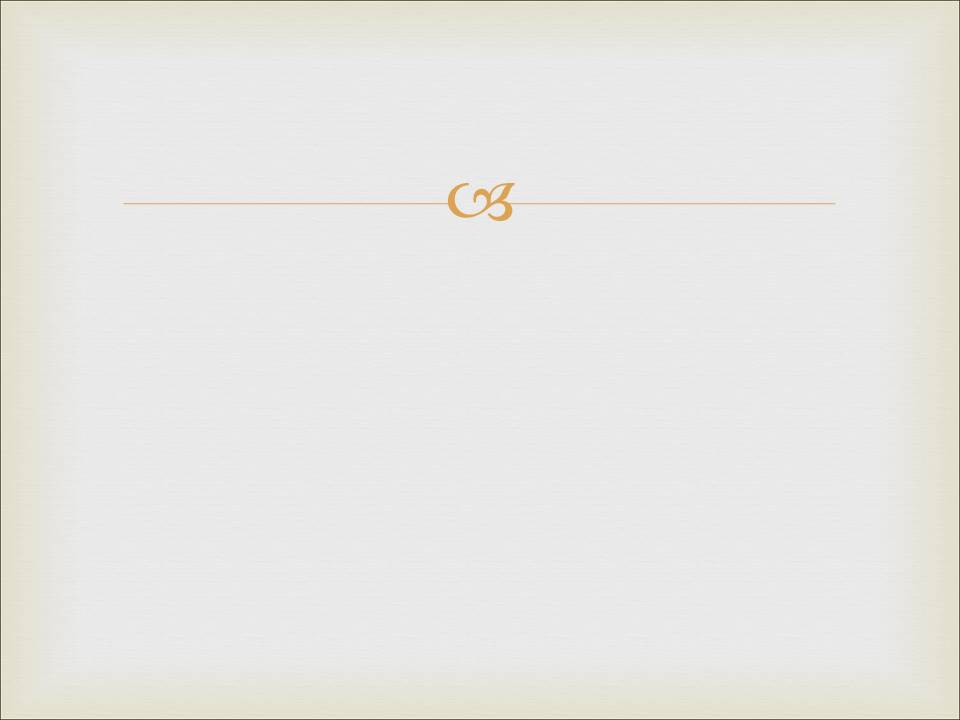 Аргумент М. Гайслера.
Неможливо заперечувати існування деяких речей (напр., я не можу заперечувати своє власне існування).
Моє неіснування є можливістю .
Все, що мало можливість не існувати – все, що матеріальне, в теперішній час викликане до свого існування якоюсь причиною.
Нескінченна причина наслідкового ланцюга існувати не може і матеріяльний час.
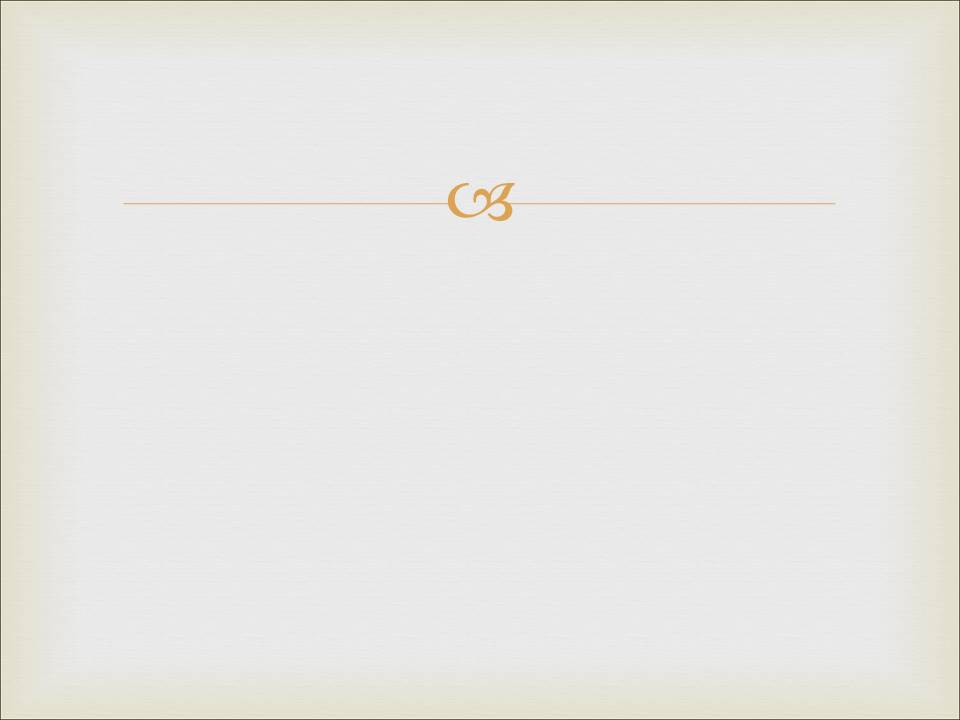 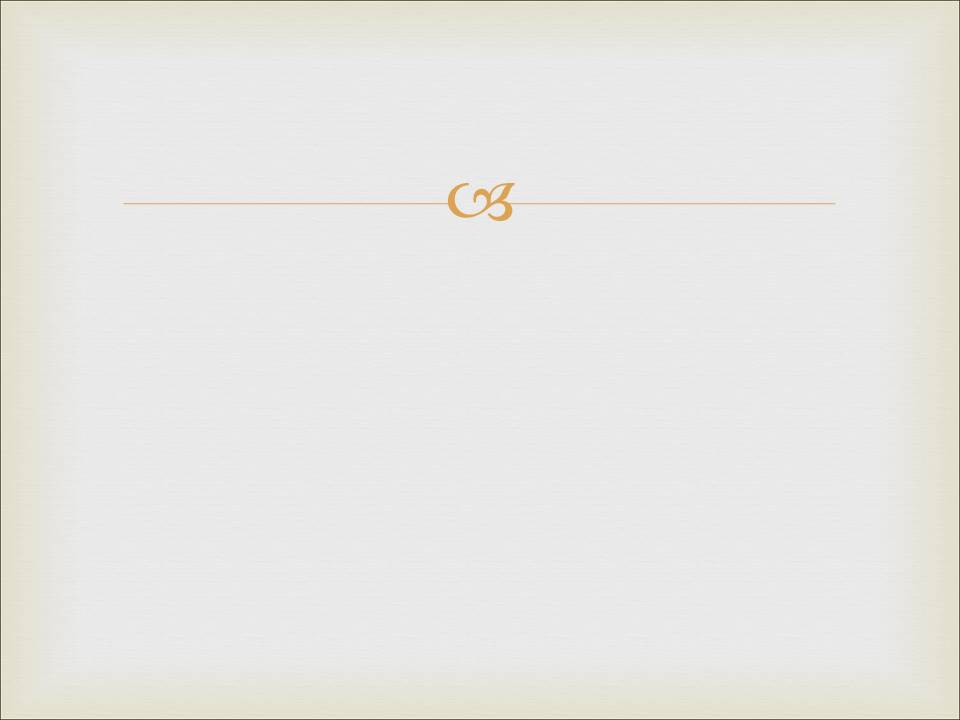 Аргумент М. Гайслера.
Неможливо заперечувати існування деяких речей (напр., я не можу заперечувати своє власне існування).
Моє неіснування є можливістю .
Все, що мало можливість не існувати – все, що матеріальне, в теперішній час викликане до свого існування якоюсь причиною.
Нескінченна причина наслідкового ланцюга існувати не може і матеріяльний час.
Отже, перша безпричинова причина мого існування існує.
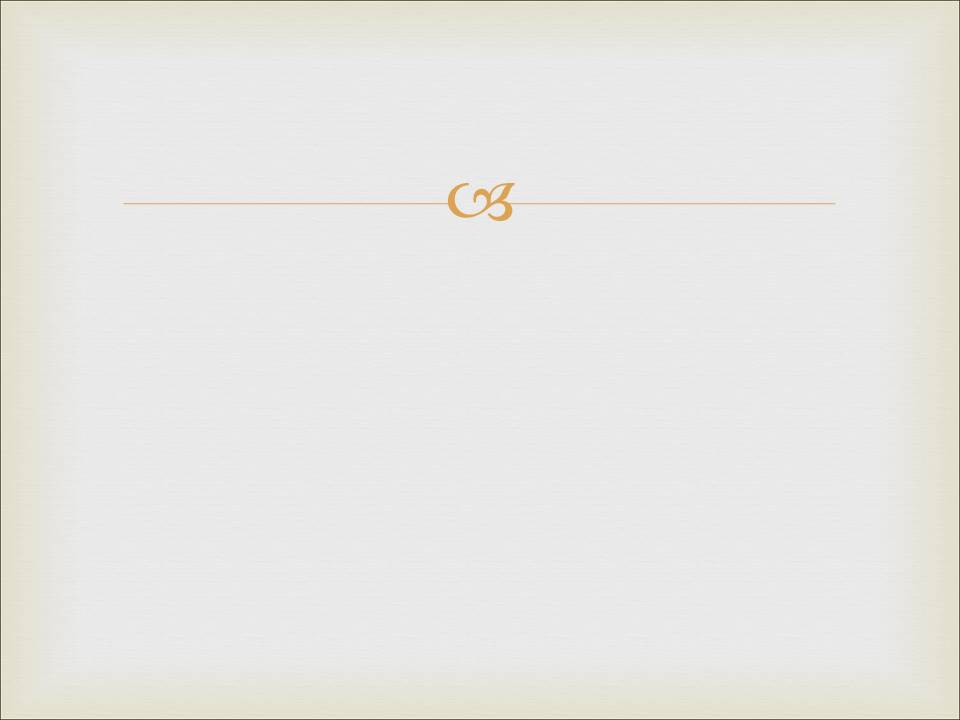 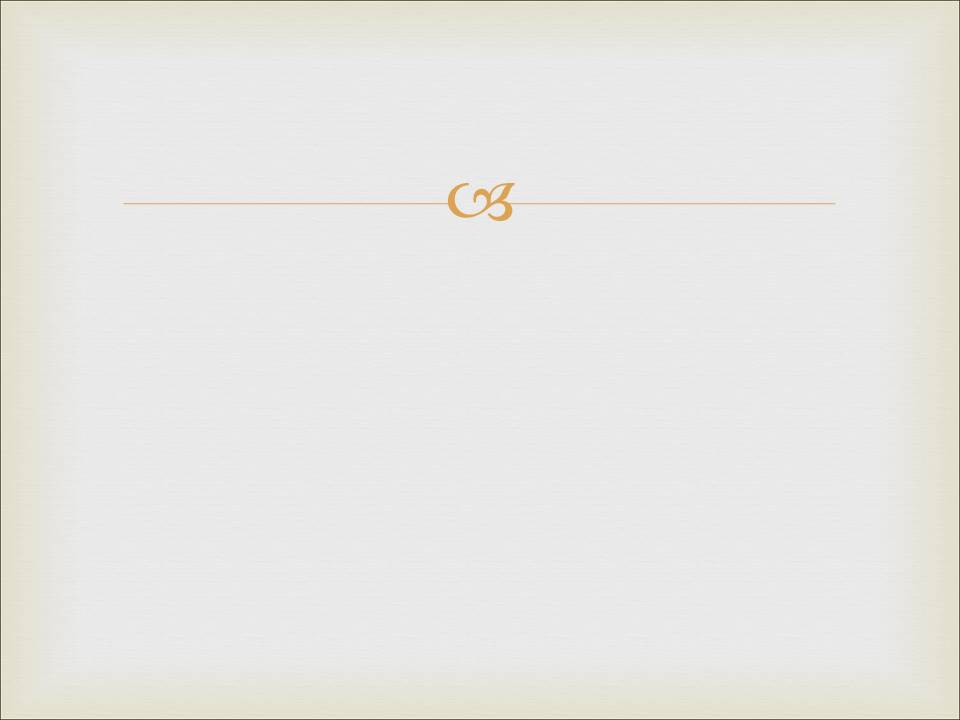 Аргумент М. Гайслера.
Неможливо заперечувати існування деяких речей (напр., я не можу заперечувати своє власне існування).
Моє неіснування є можливістю .
Все, що мало можливість не існувати – все, що матеріальне, в теперішній час викликане до свого існування якоюсь причиною.
Нескінченна причина наслідкового ланцюга існувати не може і матеріяльний час.
Отже, перша безпричинова причина мого існування існує.
Ця безпричинова причина повинна бути вічною, нескінченною, незмінною, всемогутньою, всезнайною, цілком досконалою, і вона нематеріяльна, метафізична, духовна.
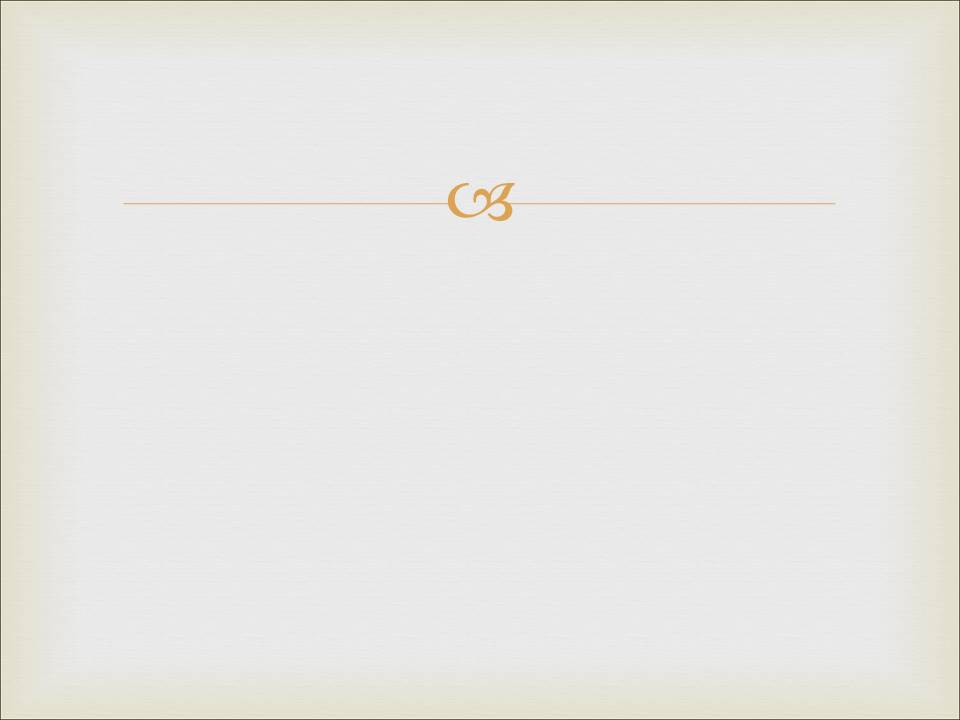 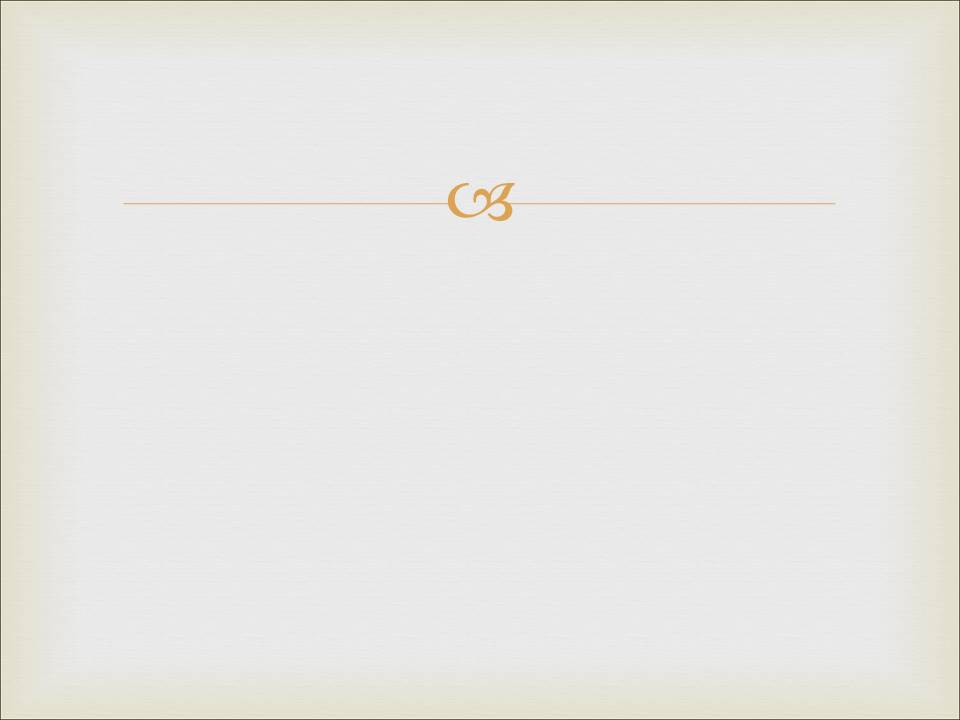 Аргумент М. Гайслера.
Неможливо заперечувати існування деяких речей (напр., я не можу заперечувати своє власне існування).
Моє неіснування є можливістю .
Все, що мало можливість не існувати – все, що матеріальне, в теперішній час викликане до свого існування якоюсь причиною.
Нескінченна причина наслідкового ланцюга існувати не може і матеріяльний час.
Отже, перша безпричинова причина мого існування існує.
Ця безпричинова причина повинна бути вічною, нескінченною, незмінною, всемогутньою, всезнайною, цілком досконалою, і вона нематеріяльна, метафізична, духовна.
Цю нескінченну безпричинову істоту можна назвати словом Бог.
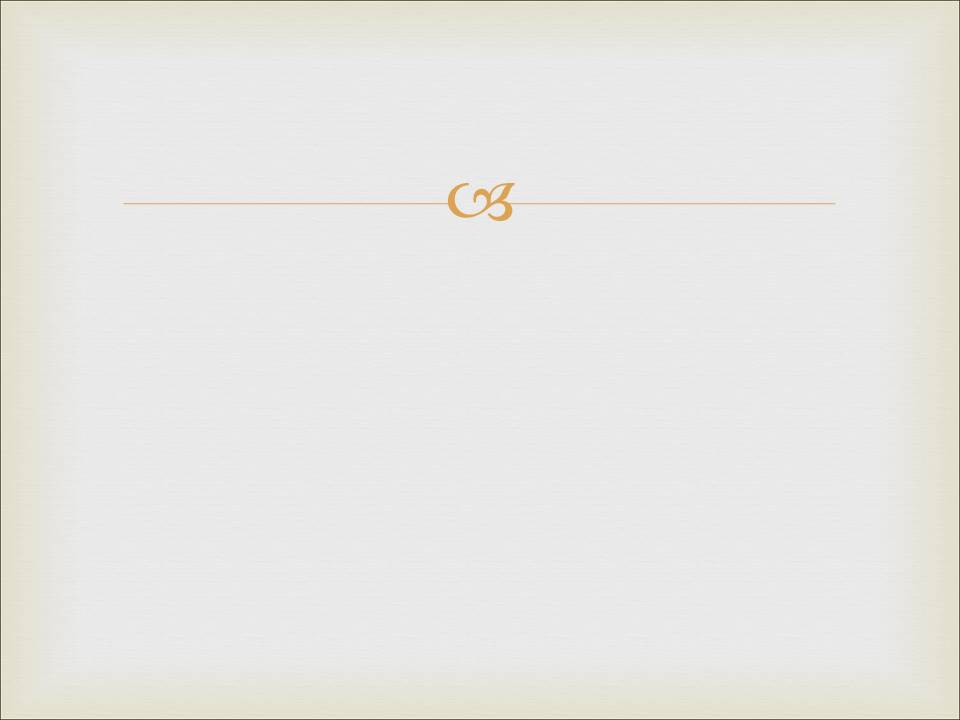 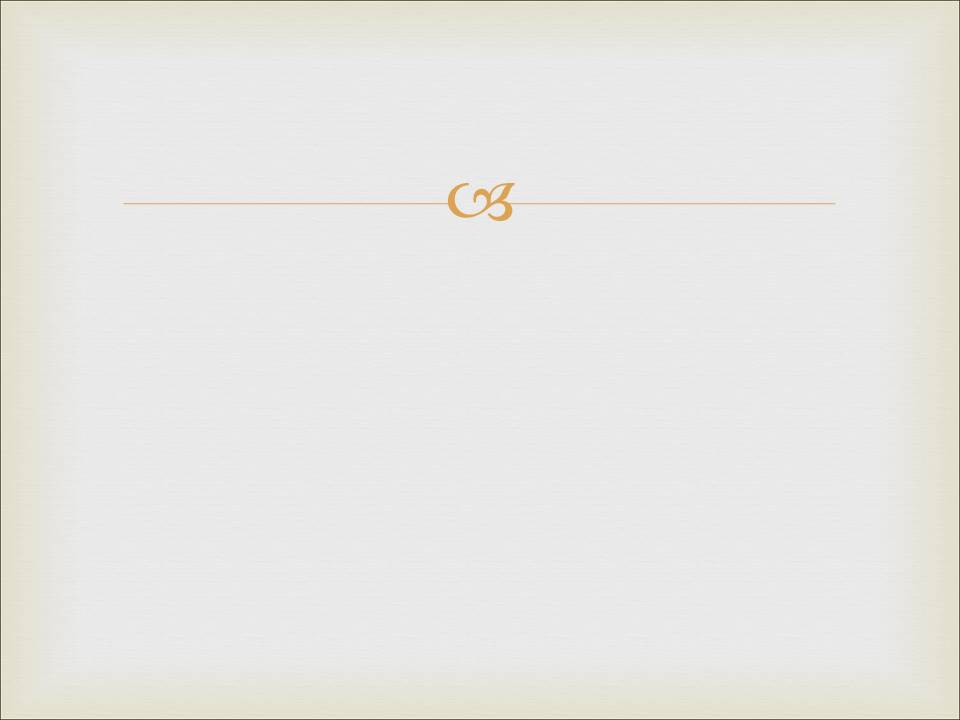 Аргумент М. Гайслера.
Неможливо заперечувати існування деяких речей (напр., я не можу заперечувати своє власне існування).
Моє неіснування є можливістю .
Все, що мало можливість не існувати – все, що матеріальне, в теперішній час викликане до свого існування якоюсь причиною.
Нескінченна причина наслідкового ланцюга існувати не може і матеріяльний час.
Отже, перша безпричинова причина мого існування існує.
Ця безпричинова причина повинна бути вічною, нескінченною, незмінною, всемогутньою, всезнайною, цілком досконалою, і вона нематеріяльна, метафізична, духовна.
Цю нескінченну безпричинову істоту можна назвати словом Бог.
Отже, Бог існує.
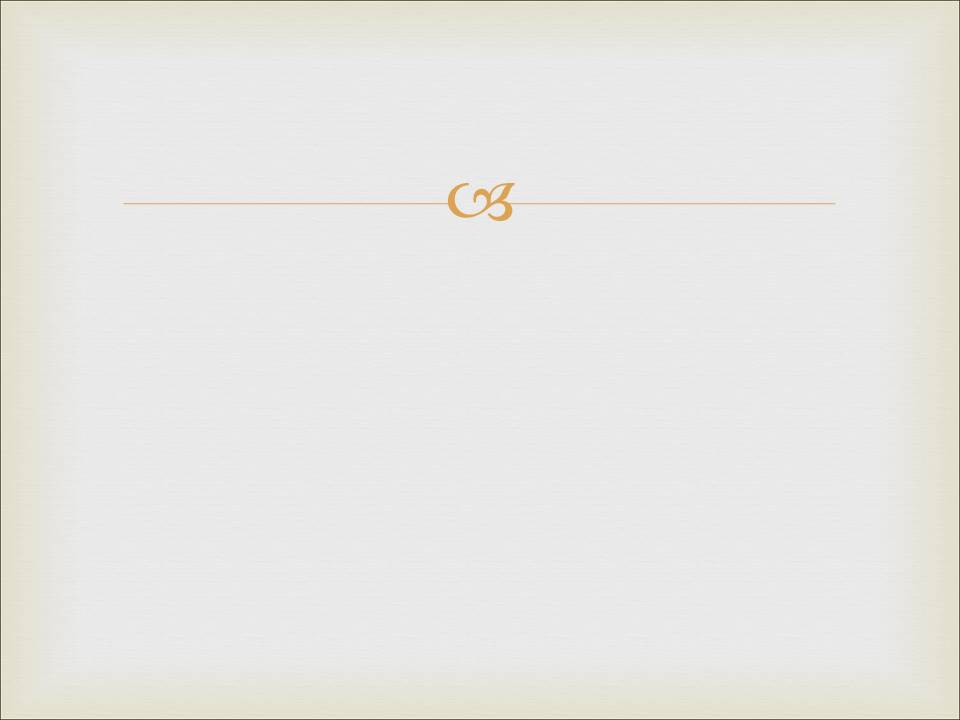 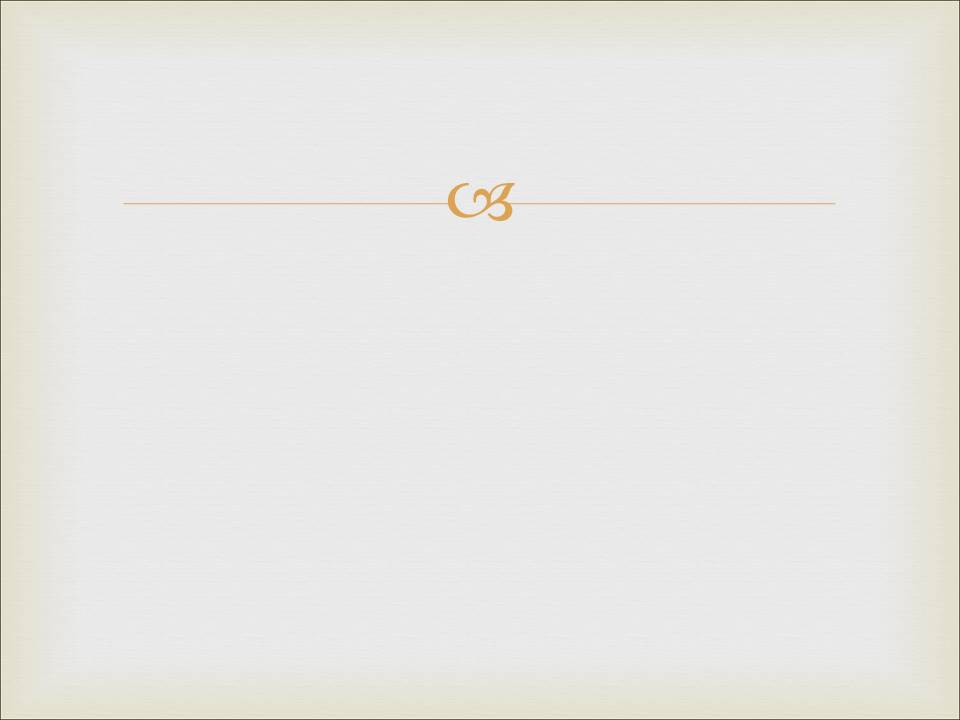 Аргумент М. Гайслера.
Неможливо заперечувати існування деяких речей (напр., я не можу заперечувати своє власне існування).
Моє неіснування є можливістю .
Все, що мало можливість не існувати – все, що матеріальне, в теперішній час викликане до свого існування якоюсь причиною.
Нескінченна причина наслідкового ланцюга існувати не може і матеріяльний час.
Отже, перша безпричинова причина мого існування існує.
Ця безпричинова причина повинна бути вічною, нескінченною, незмінною, всемогутньою, всезнайною, цілком досконалою, і вона нематеріяльна, метафізична, духовна.
Цю нескінченну безпричинову істоту можна назвати словом Бог.
Отже, Бог існує.
Цей Бог, Який існує, тотожний Богові, що описаний в християнських Писаннях.
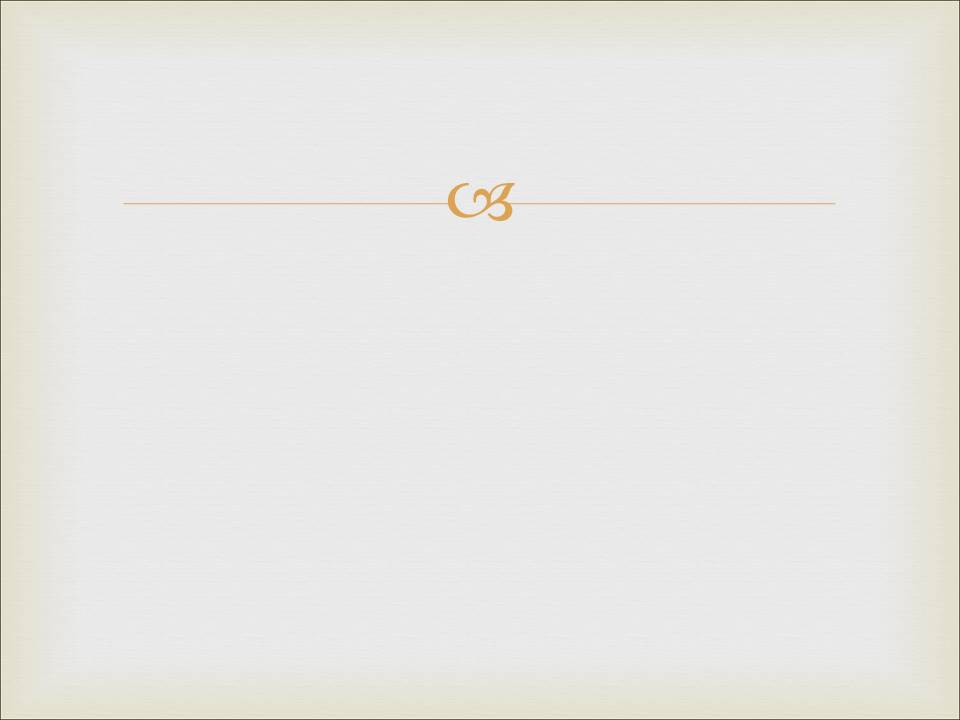 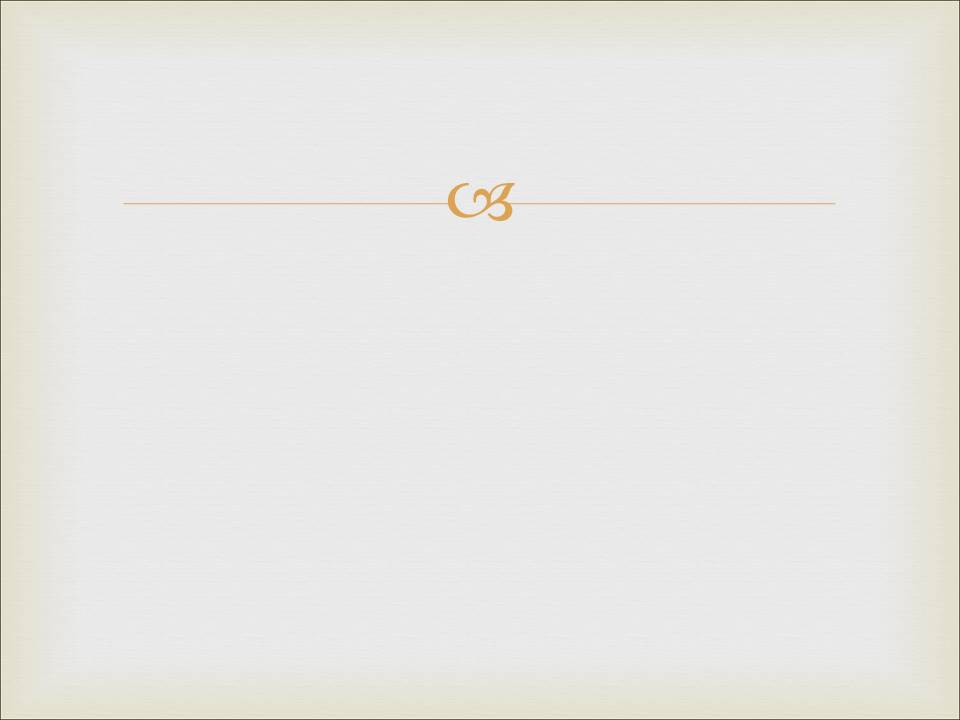 Аргумент М. Гайслера.
Неможливо заперечувати існування деяких речей (напр., я не можу заперечувати своє власне існування).
Моє неіснування є можливістю .
Все, що мало можливість не існувати – все, що матеріальне, в теперішній час викликане до свого існування якоюсь причиною.
Нескінченна причина наслідкового ланцюга існувати не може і матеріяльний час.
Отже, перша безпричинова причина мого існування існує.
Ця безпричинова причина повинна бути вічною, нескінченною, незмінною, всемогутньою, всезнайною, цілком досконалою, і вона нематеріяльна, метафізична, духовна.
Цю нескінченну безпричинову істоту можна назвати словом Бог.
Отже, Бог існує.
Цей Бог, Який існує, тотожний Богові, що описаний в християнських Писаннях.
Отже, описаний Бог в Біблії – існує.